LOS VERBOS SER Y ESTAR
Spanish II
Las formas del verbo SER (to be)
Las formas del verbo estar (to be)
LOS USOS DE SER Y ESTAR
(when to use ser in sentences
and when to use estar)
SER is used to express:
time
¿Qué hora es?
Son las dos.
day
¿Qué día es hoy?
Hoy es lunes.
date
¿Cuál es la fecha?
Es el 31 de diciembre.
SER is used to express:
nationality
¿De dónde eres?
Soy de México.
Soy mexicano.
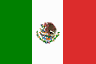 SER is used to express:
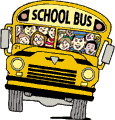 characteristics
¿Cómo son los autobuses?
Los autobuses son cómodos.
¿Cómo es la chica?
La chica es muy guapa y bastante inteligente.
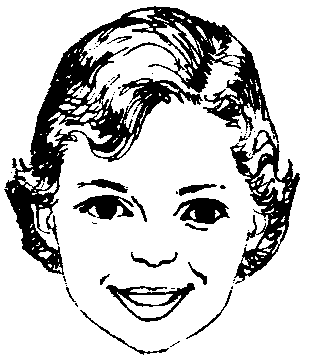 SER is used to:
Connect a noun (or a pronoun) + a noun (or a pronoun)
¿Quién es María?
Ella es María.  
María es mi amiga.
SER is used to express:
possession
¿De quién es la flor?
Es de Juana.
LOS USOS DE SER
1. time, day, date
2. nationality
3. characteristics
4. noun (pronoun) + noun (pronoun)
5. possession
ESTAR is used to express:
Location
¿Dónde estás?
Estoy en la clase de español.
ESTAR is used to express:
how someone is feeling
¿Cómo estás?
Estoy mal.
Estoy muy enfermo.
ESTAR is used to express:
Condition
¿Quién está ausente?
Patricia está ausente.
¿Puedo usar el teléfono?
No, la línea está ocupada.
LOS USOS DE ESTAR
1. location
2. feeling
3. condition
¿Puede Ud. explicar estas frases?
La manzana es verde.


La manzana está verde.
La profesora es aburrida.

Los profesores están aburridos.
PRACTICA
¿Cómo se terminan las frases siguientes? 
¿Con la forma de ser or con la forma de estar?
Yo _____ aquí.

Yo estoy aquí.


¿De quién _____ la moto?

¿De quién es la moto?




.
La blusa _____ blanca.

La blusa es blanca.


Margarita _____ muy triste hoy.

Margarita está muy triste hoy
El café _____ al lado del museo.

El café está al lado del museo.

La señora Bronstein _____ la profesora.

La señora Bronstein es la profesora.
Tú _____ muy inteligente.

Tú eres muy inteligente.


Nosotros _____ preocupados.

Nosotros estamos preocupados.
Los coches _____ muy pequeños.

Los coches son muy pequeños.


Mañana _____ domingo, ¿verdad?

Mañana es domingo, ¿verdad?
¿Quién _____ tu novia?

¿Quién es tu novia?


¿De quién _____ los zapatos?

¿De quién son los zapatos?
La casa _____de los García.

La casa es de los García.


Mis padres _____ en la Argentina.

Mis padres están en la Argentina.
Los lápices _____ de mi amigo.

Los lápices son de mi amigo.


Mi cumpleaños _____ el 30 de enero.

Mi cumpleaños es el 30 de enero.
La línea _____ ocupada.

La línea está ocupada.


Juan y yo _____amigos.

Juan y yo somos amigos.
_____la una y cuarto.

Es la una y cuarto.


¿De quiénes _____ los libros?

¿De quiénes son los libros?
Las chicas ______ de Costa Rica.

Las chicas son de Costa Rica.


La moto _____ enfrente de la fuente.

La moto está enfrente de la fuente.
Los muchachos _____ muy cansados.

Los muchachos están muy cansados.


La hamburguesa _____ enorme.

La hamburguesa es enorme.
EL FIN